Looking Back, Looking Forward: The Ongoing Mission of Disability Support Professionals
Shawn P. Saladin, PhD, CRC, CPM
Introduction
Welcome and brief personal journey overview
Importance of reflecting on barriers, accommodations and looking ahead
Inspire continued advocacy and building bridges to success
Where to begin?
That boy aint right…..
First Exposure to an Audiologist
Cortez Elementary: Albuquerque, N. M.
Two aural classes of students with hearing loss
Accommodations
Own hearing aid
Test hearing aids
Hard wired desk 
First FM loop
8 in my class
Speech three times a week for five years
The rest of the school was regular education
PL 94-142
5th grade
Mainstreamed
Accommodations
Headphones on me
Large microphone worn by the teacher
You or your kind
Milpitas, California
Rose Elementary: Is this 5th grade or 6th grade?
Accommodations?
Rancho Milpitas Middle School:
Accommodations?
 a lonely scary place
Edwards Airforce Base
Forbes Jr. High
Back to eight in a class!
Accommodations?
Got to teach the geography class
Start thinking about what to do for a living when finished with school
Desert High School
Accommodations?
I want chemistry class; sorry you are on the Slow Track. 
What do engineers do?
What is a PhD?
Found success in drafting
Naples, Italy
Accommodations?
Fun times
Not allowed to work 
Crabbing with Gator?
Eighteenth birthday, got luggage.
Sacramento, California
Gotta get a job!
American River College
I'm a resident of Michigan?
Strawberries
San Antonio, Texas
San Antonio College
Remedial everything 
What’s TRC?
Denied 
Accepted
Great VRC’s
Stared as certificate in drafting
Ended up almost Associates of Applied Science in Engineering Technology
TRC paid for:
Tuition
 Notetakers
New set of hearing aids
Bryan/College Station
Texas A&M
Accommodations?
Engineering Technology
Chemistry Class
TEEX
Industrial Education
Internship at Texas School for the Deaf  “DPN”
BS Degree ‘86
Would you mind living on the other side of town?
You can’t hear the bell; you will put the kids in danger
MEd ‘88
University of Texas at Austin
Program: PhD in Special Education, Rehabilitation Counselor Education program
Accommodations
Interpreters
FM Loop
Preferential seating
Dr. Parker 
Gregory Gym
Texas School for the Deaf
ACCESS: Adult Curriculum for Community, Employment, and Social Skills
More dual enrollment programs with Austin Community College
The jobs the students want now:
Electrical Engineer
Robotics Engineer
Real estate agent
Medical Doctor
Special Effects Artist (4th grader)
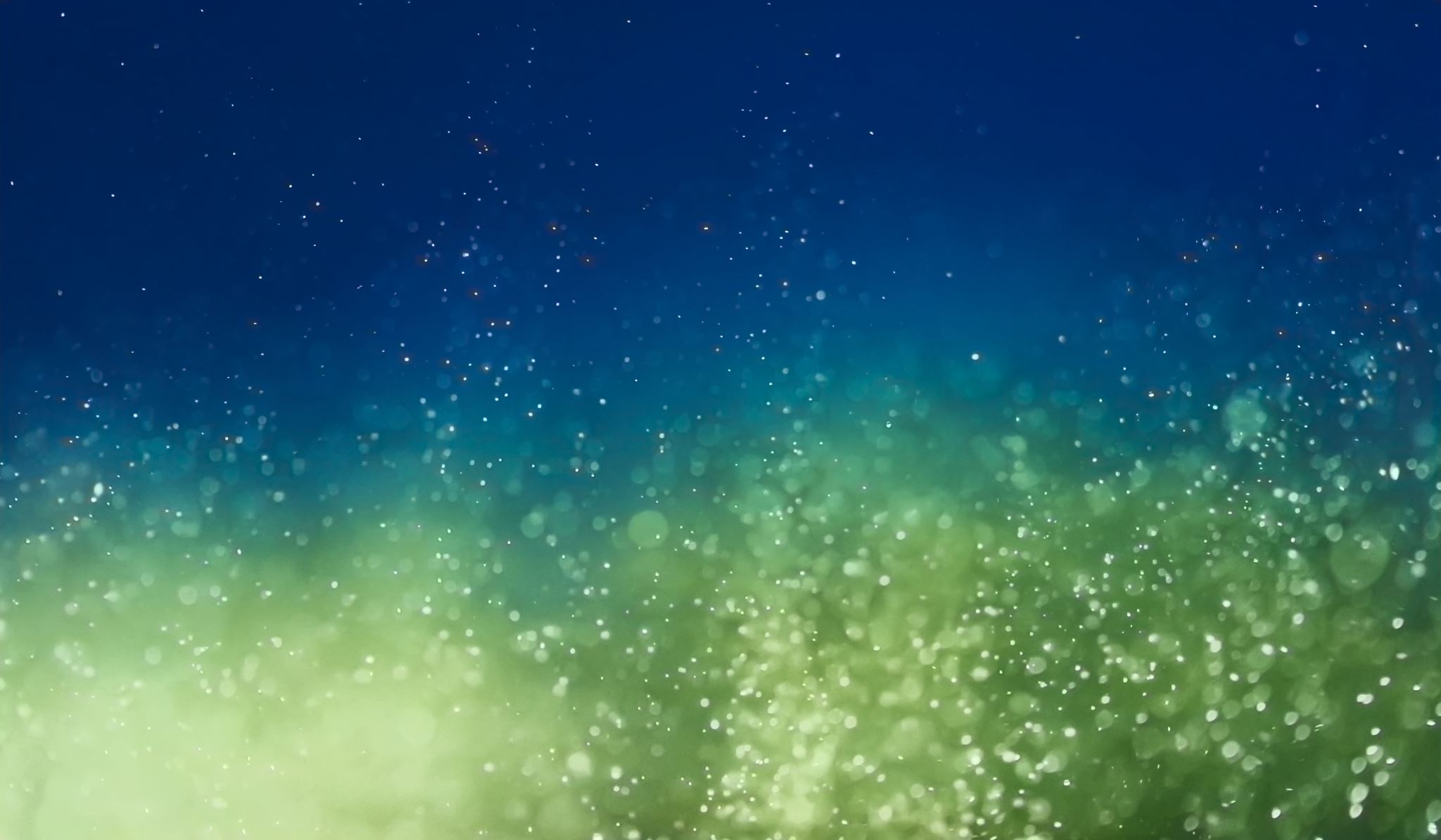 Call to Action
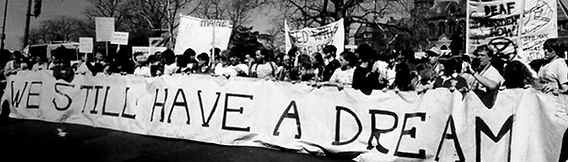 Look back but look forward with determination and hope
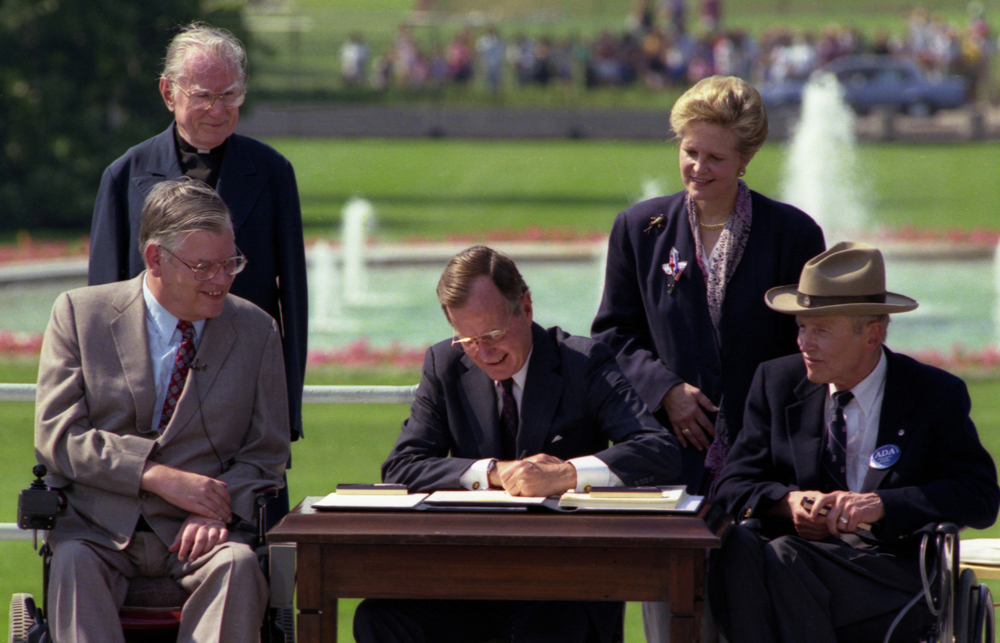 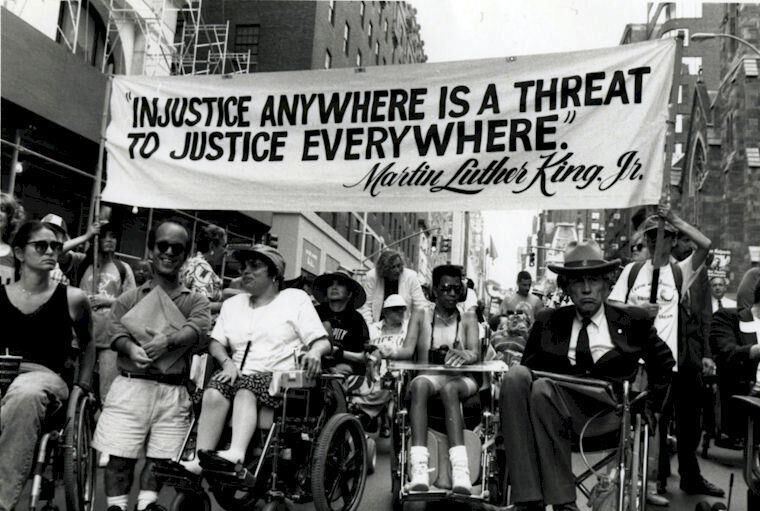 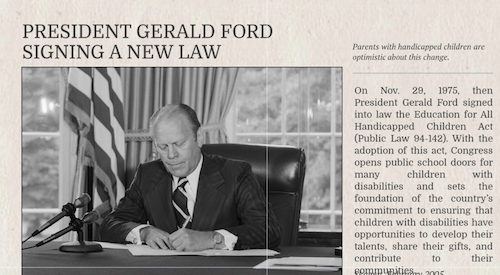